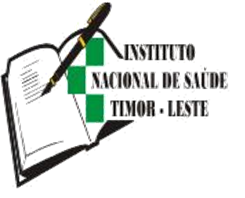 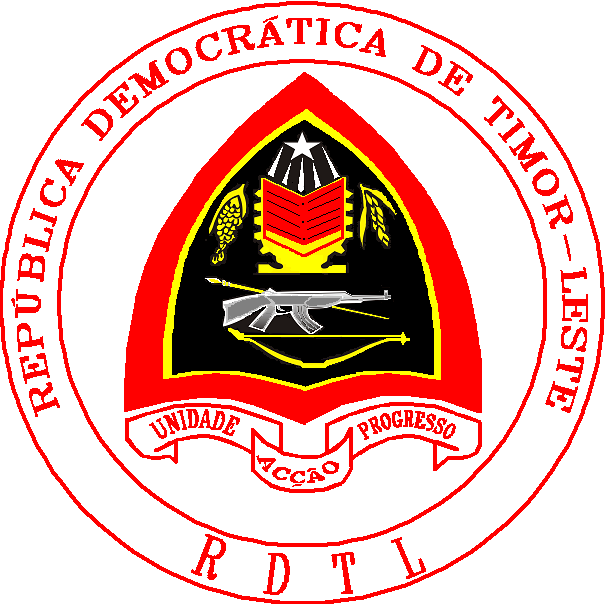 IV Reunião Geral da Rede de Escolas Técnicas de Saúde (RETS)&IV Reunião Ordinária da Rede de Escolas Técnicas de Saúde da CPLP (RDTS-CPLP)
Rio de Janeiro, 12,13 e 14 de Novembro de 2018
ENQUADRAMENTO DA POLÍTICA NACIONAL DE SAÚDE
Artigo 57º da Constituição da RDTL

1. Todos têm direito à saúde e à assistência médica e sanitária e o Estado tem o dever de as defender e promover.

2. O Estado promove a criação de um serviço nacional de saúde universal, geral e, na medida das suas possibilidades, gratuita, nos termos da lei.

3. O serviço nacional de saúde deve ser, tanto quanto possível, de gestão descentralizada e participativa.
[Speaker Notes: O Artigo 57 da Constituição da República Democrática de Timor-Leste consagra a saúde e a assistência médico-sanitária como direitos fundamentais de todos os cidadãos. No mesmo Artigo, o Estado é investido do dever de promover e criar um sistema nacional de saúde universal, geral, gratuito e, tanto quanto possível, de gestão descentralizada e participativa. A gestão descentralizada e participativo requer transfomações políticas, no âmbito dos Municípios, com a participação da população na elaboração, implementação e fiscalização das políticas de saúde.

A lei Mãe reconhece o direito à saúde e a necessidade de criar serviços de assistência médica disponíveis e acessíveis a cada indivíduo, à comunidade e ao colectivo da população Timorense em geral. Nesta perspectiva o focus não é a doença mas sim a saúde!]
CONFIGURAÇÃO DO SERVIÇO NACIONAL DA SAÚDE
GOVERNAÇÃO DO SISTEMA DE SAÚDE
PRESTAÇÃO DE SERVIÇOS DE SAÚDE
Laboratório Nacional de Saúde
Hospital Nacional
SERVIÇOS CENTRAIS DE SAÚDE & SERVIÇOS PERSONALIZADOS
E
N
C
A
M
I
N
H
A
M
E
N
T
O

DE

P
A
C
I
E
N
T
E
S
Hospitais de Referência
SERVICOS REGIONAIS
Centro de Saúde c/ Internamento
 (1/cada Município)
Centro de Saúde Comunitário
(1 cada Sub-districto)
SERVIÇOS MUNICIPAIS DE SAÚDE
Posto de Atendimento
(a nível das Aldeias)
Posto de Saúde 
(a nível dos Sucos)
Serviços Integrados de Saúde Comunitária & Visitas Domiciliárias
3
[Speaker Notes: A política de saúde promove uma organização dos serviços de saúde virada para responder às  necessidades mais frequentes, e que devem ser primáriamente satisfeitas pelos serviços de cuidados primários de saúde nos Municipios, devendo as necessidades mais especializadas encaminhadas para serviços de cuidados de saúde secundários nos hospitais de referência distribuídos pelo país e para o Hospital Nacional Guido Valadares os cuidados que requerem recursos extensivos mais complexos, ou para fora do país quando estes recursos não existem em Timor-Leste.

Neste sentido, ao Serviço Nacional da Saúde comporta vários níveis de atenção que vão desde a periferia, também chamada nível de cuidados primários de saúde, ao nível hospital ou secundário e terciário. A gestão do sistema de saúde é realizada a nível Municipal pelas Delegacias de Saúde, e a nível nacional através da Direção Geral da Prestação em Saúde e a Direção Geral dos Serviços Corporativos, complementadas pela Inspeção Geral da Saúde e pelo Gabinete de Garantia da Qualidade.

Parcerias com a sociedade civil devem ser encorajadas a todos os níveis de prestação de serviços de saúde e na governação do próprio sistema nacional de saúde.

A participação da Sociedade Civil em saúde é um garante da boa governação e é a chave do sucesso da implementação das políticas e estratégias de saúde. A gestão descentralizada e participativa requer o empoderamento dos cidadãos na gestão da sua saúde/doença, sendo para o efeito imprescindível o envolvimento das orçanizações da sociedade civil no desempenho de funções importantes como prestadores de cuidados de saúde, mediadores na comunicação entre serviços e a comunidade servida, distritbuidores de recursos na saúde, designadamente junto de grupos mais vulneráveis, promovendo mais equidade no acesso à saúde.]
As Infraestruturas do SNS
PACOTE COMPREENSIVO DOS RECURSOS HUMANOS PARA A PRESTAÇÃO DE CSP
5
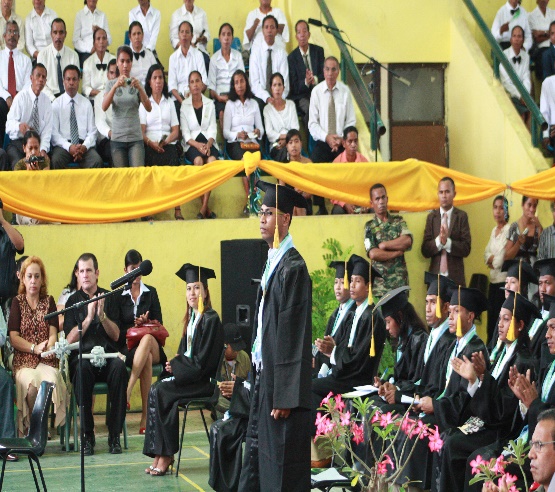 DESENVOLVIMENTO DOS RECURSOS HUMANOS EM SAÚDE
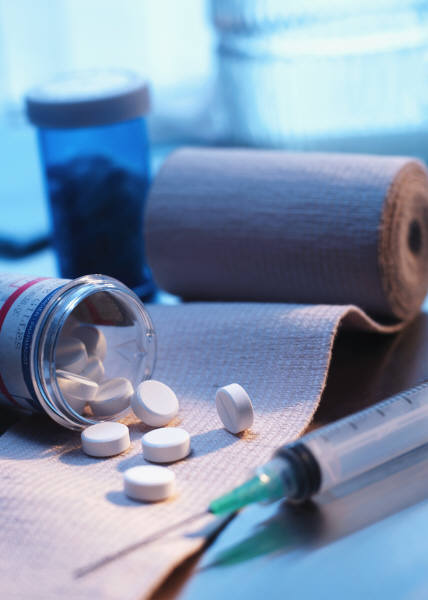 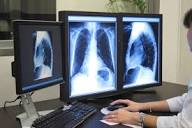 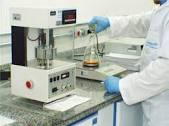 Percurso de Recrutamento de Funcionários
TOTAL DAS VAGAS INCLUINDO OS PROFISSIONAIS EM REGIME DE INTERNATO
Cooperação e Parceria
PRINCIPAIS INICIATIVAS ESTRATÉGICAS:
Estabelecimento de uma Comissão Nacional para a definição de Currículos Nacionais e Padrões de Competência para os Profissionais de Saúde - em colaboração com o Ministério do Ensino Superior, a Faculdade de Medicina e Ciências de Saúde e a Agência Nacional de Acreditação e Avaliação Académica;
Definição de uma Política de Exames de Competência e Internato Profissional de Saúde para fazer face ao elevado número de profissionais de saúde recém-graduados e – em cooperação com AS Associações Profissionais de Saúde de Timor-Leste e o Conselho das Profissões de Saúde  de RETS.
Definição da Estratégia Nacional de Desenvolvimento dos Recursos Humanos em Saúde – em cooperação com a OMS


PRINCIPAIS DESAFIOS E/OU OBSTÁCULOS ENFRENTADOS:
Falta de Formadores e Pessoal Docente qualificado;
Falta de Infraestruturas Materiais (laboratórios e materiais de ensino) e Físicas (bibliotecas, salas de aula e unidades de saúde) adequadas para as ações de formação e ensino em saúde;
Inexistência de  Currículos reconhecidos para efeitos de equivalências ou equiparação profissional e emissões de cédulas profissionais;
As ações de formação contínua focam maioritariamente nos médicos, enfermeiros e parteiras, suportadas pelos parceiros de desenvolvimento que apoiam os programas chaves de saúde
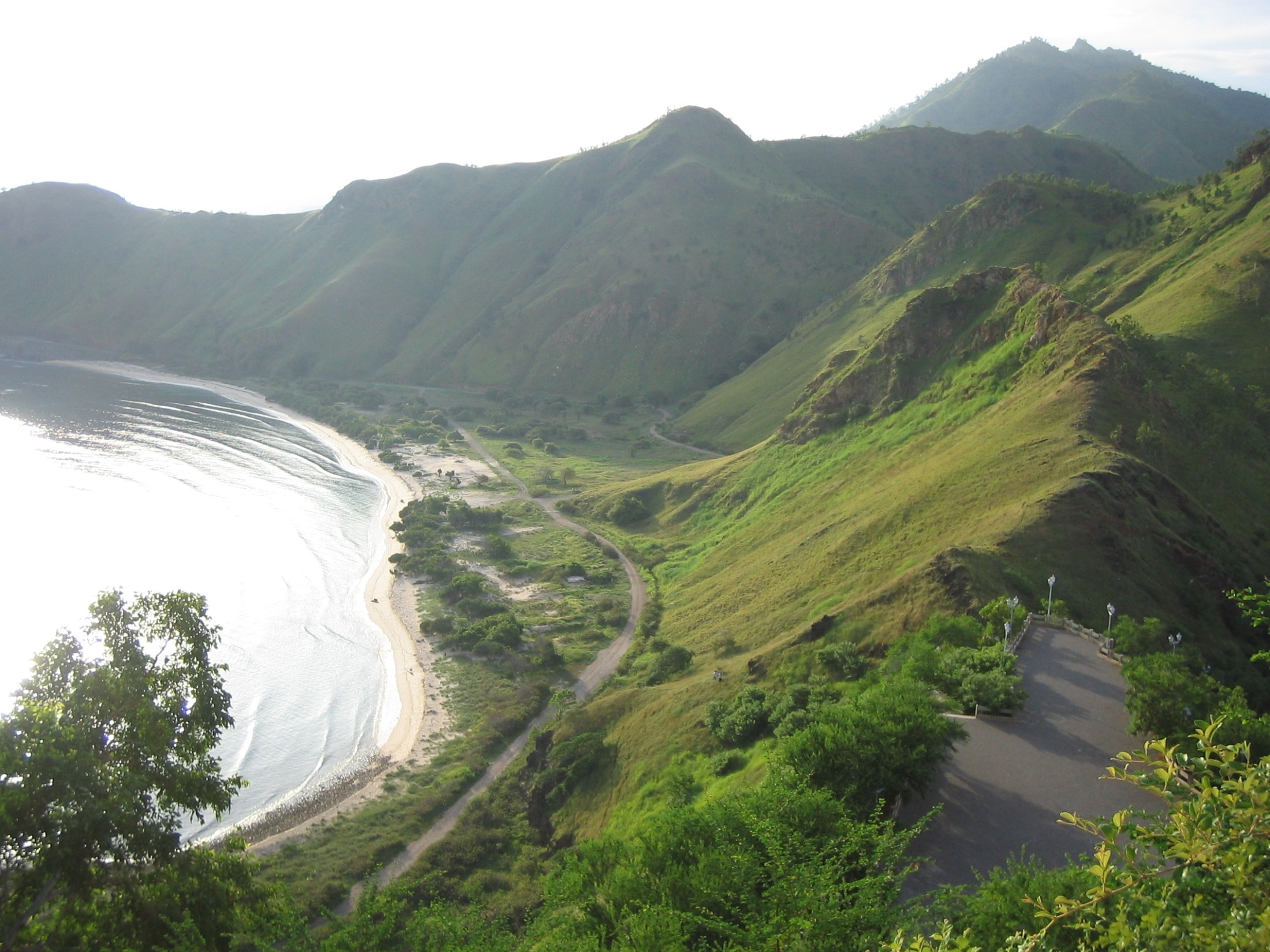 Obrigada